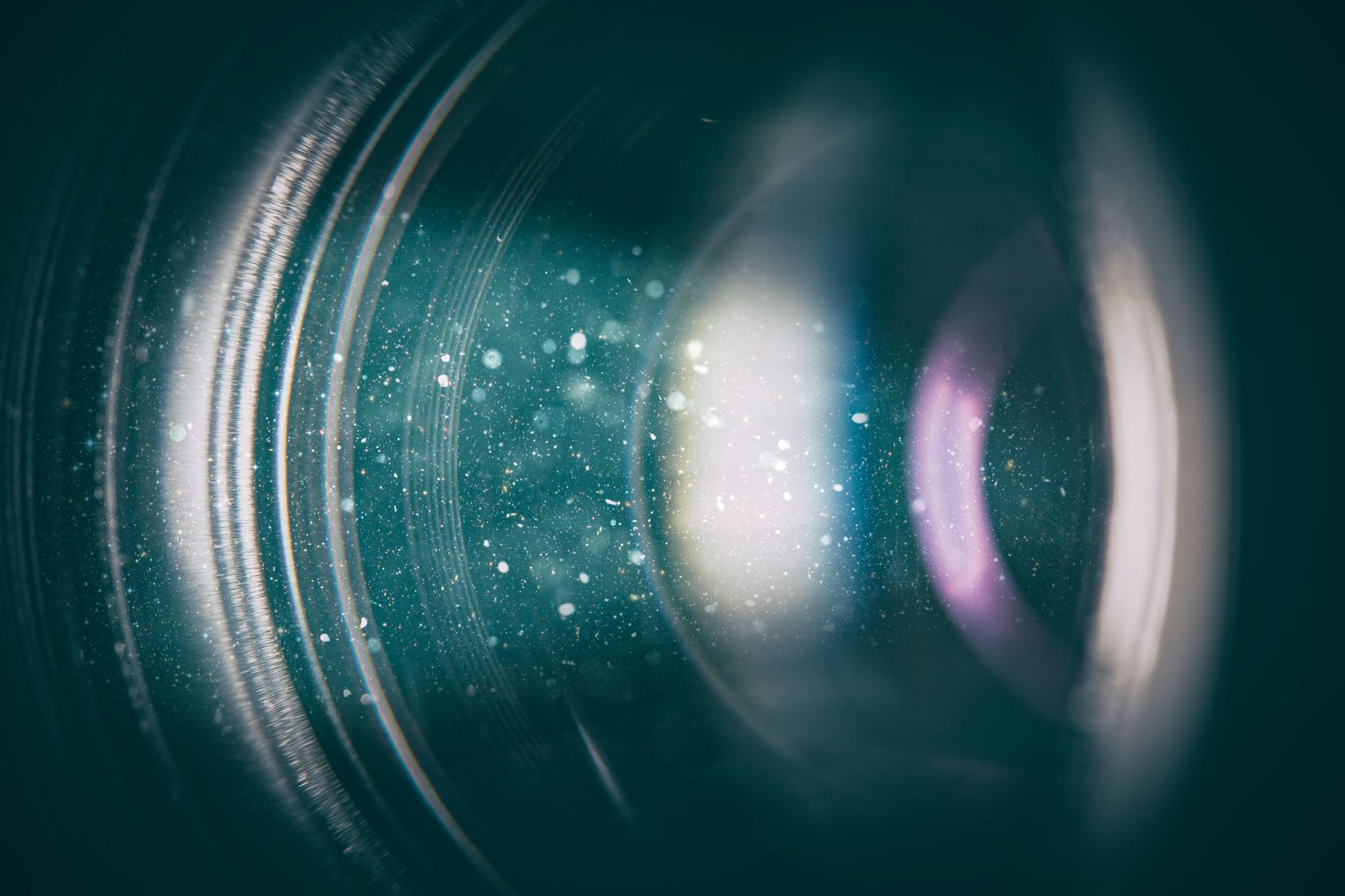 W14 – Maths Flip
Practise and Revise your Multiplication and Division Facts
https://www.topmarks.co.uk/maths-games/hit-the-button